সবাইকে অনলাইন ক্লাসে স্বাগতম।
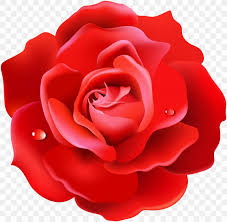 পরিচিতি
মোহাম্মদ মিজানুর রহমান
ট্রেড ইন্সট্রাক্ট্রর(কম্পিউটার ও তথ্য প্রযুক্তি)
জোয়ারিয়ানালা এইচ.এম.সাঁচি উচ্চ বিদ্যালয়
রামু, কক্সবাজার।
শ্রেণিঃ নবম
 বিষয়ঃ কম্পিউটার অ্যাপ্লিকেশন
 অধ্যায়-১ম(কম্পিউটার সিস্টেমের পরিচিতি ও   ব্যবহার)
 সময়ঃ ৪৫ মিনিট
 তারিখঃ ২৪/০৬/২০২১ ইং।
নিচের ছবিগুলো লক্ষ কর
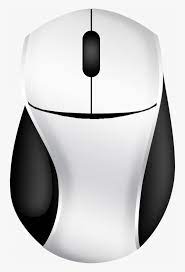 ?
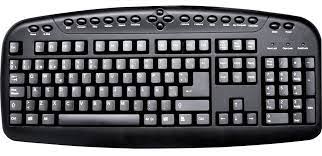 ?
Input Device
মাউস
কীবোর্ড
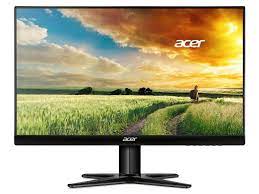 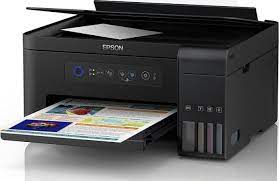 ?
Output Device
?
প্রিন্টার
মনিটর
আজকের পাঠ শিরোনাম
ইনপুট এবং আউটপুট ডিভাইস
শিখনফলএই পাঠ শেষে শিক্ষার্থীরা-----
ইনপুট ডিভাইস কাকে বলে তা বলতে পারবে।
 আউটপুট ডিভাইস কাকে বলে তা বলতে পারবে।
 বিভিন্ন ধরনের ইনপুট ডিভাইসের নাম বলতে পারবে।
 বিভিন্ন ধরনের আউটপুট ডিভাইসের নাম বলতে পারবে।
 ইনপুট ডিভাইসের কাজ বর্ণনা করতে পারবে।
 আউটপুট ডিভাইসের কাজ বর্ণনা করতে পারবে।
ইনপুট ডিভাইস
যে সকল যন্ত্রের মাধ্যমে কম্পিউটারে তথ্য প্রদান করা হয় তাদেরকে ইনপুট ডিভাইস বলা হয়।
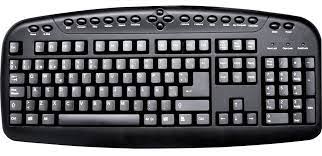 কীবোর্ড
কম্পিউটারে ইনপুট দেওয়ার প্রধান যন্ত্র হলো কী বোর্ড। তথ্য ও যোগাযোগ প্রযুক্তির অধিকাংশ যন্ত্রে সাধারনত কী বোর্ডের মাধ্যমে ইনপুট ও কাজ করার জন্য নির্দেশ দেওয়া হয়। সাধারণত কী বোর্ডে বর্ণ, সংখ্যা বা বিশেষ কিছু চিহ্ন সারিবদ্ধভাবে বিন্যস্ত থাকে। অধিকাংশ কী বোর্ডে ১০৪টি কী থাকে।
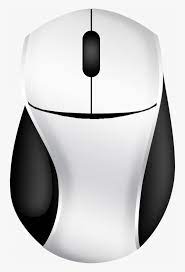 মাউস
মাউস (Mouse) হলো হাত দিয়ে নিয়ন্ত্রিত ইঁদুরের মতো দেখতে একটি জনপ্রিয় ইনপুট ডিভাইস (Device)। একে পয়েন্টিং ডিভাইসও বলা হয়। এটি কীবোর্ডের নির্দেশ প্রদান ছাড়াই একটি কম্পিউটারকে নিয়ন্ত্রণ করে থাকে।মাউস সমতলে নাড়ালে মনিটরের পর্দায় একটি তীর বা হাতের মতো চিহ্ন নড়াচড়া করতে দেখা যায়।
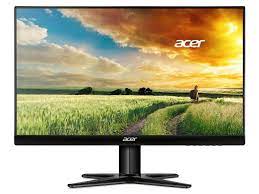 মনিটর
মনিটর একটি আউটপুট ডিভাইস। কম্পিউটারের সাথে টিভি পর্দার মতো যে অংশ থাকে তাকে মনিটর বলা হয়। কম্পিউটারের সকল কাজগুলো মনিটরে দেখা যায়। মনিটরের কাজ হলো লেখা ও ছবি দেখানো।
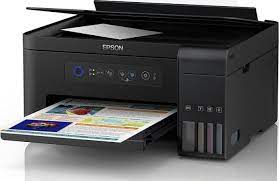 প্রিন্টার
প্রিন্টার হলে একটি ইলেকট্রনিক ডিভাইস। যার সাহায্যে কম্পিউটারের কোন ডকুমেন্টস সফট কপি থেকে হার্ডকপি বা কাগজে ছেপে বের করা হয়। এটি হলো কম্পিউটারের একটি আউটপুট ডিভাইস।
দলীয় কাজ
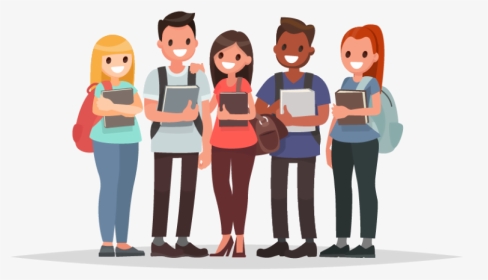 এখানে উল্লেখ করা হয়নি  এমন কতগুলো ডিভাইস এর নাম লিখে উপস্থাপন কর ।
একক কাজ
কয়েকটি ইনপুট যন্ত্রের নাম লিখ।
কয়েকটি আউটপুট যন্ত্রের নাম লিখ।
মূল্যায়ন
কম্পিউটারে ইনপুট দেওয়ার প্রধান যন্ত্র কি ?
কী বোর্ড 
২. কম্পিউটারে কয়টি কী থাকে ?
১০৪-টি 
৩. মাউস কিসের মত দেখতে ?
ইঁদুরের মত
৪. মনিটর কোন ধরনের ডিভাইস?
আউটপুট ডিভাইস
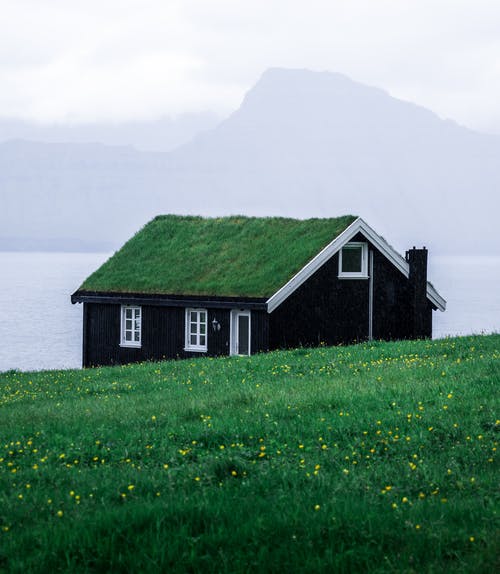 বাড়ির কাজ
কীবোর্ড, মাউস, মনিটর এবং প্রিন্টার ব্যবহারের ফলে  কতটুকু সুবিধা হয়েছে তা ৫টি বাক্যে লিখে আনবে।
ধন্যবাদ
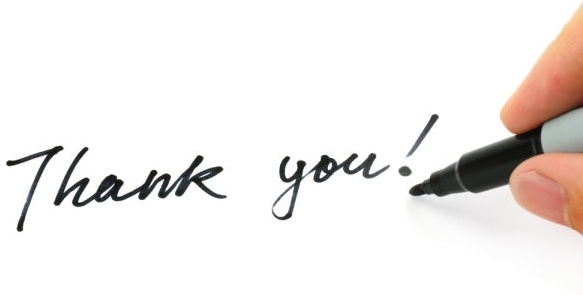